Trimestre: 22-Ouea: Graficas por Computadora(1151051) Grupo CSI01; Horario: Lu-Mie-Vie 8:30—10:00RESUMENES DEL CURSOSección: Blending = Transparencias
PROFESOR:	  
GUEORGI KHATCHATOUROV




http://newton.uam.mx/xgeorge/
Ayudante:	  
Carlos Yoshimar Hernández Badillo 







graficas.computadora.22o@gmail.com
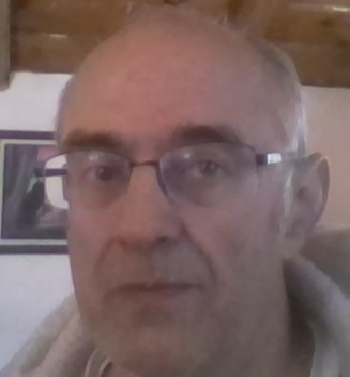 Organigrama para explicar la relación de los temas del curso
Máquina de estados de OpenGL
Animación
Primitivas
Efectos sobre modelo: 
modo de alambre, niebla, luz,
Stencil, textura, superficies curveadas…


Imagen
Transformaciones
Modelo
Cadena estándar de transformaciones del modelo
Modelview
Proyección
Puerta 
de vista


Proyeccion  de perspectiva u ortografica
Combina transformaciones de modelo y de  la camara
Interacción del operador con su mundo virtual: Selección
Transformaciones especiales: Sombra, reflejo
Resumen
Reflejo – es otro ejemplo de transformaciones especiales que se aplica a los objetos virtuales para lograr un efecto especifico
En este curso consideramos en detalles la transformación de reflejo respecto  un plano horizontal
Reflejo cambia orientación
Mezcla de reflejo con la imagen del piso: tema – “Blending”
Un detalle práctico: para verificar funcionamiento correcto de “reflejo con blending” hay que agregar una imagen sobre piso
Introducción al Blending
visibilidad de cada pixel se representa mediante cuadruple 
                            {Rojo, Verde, Azul, Alfa}
llamado “fragmento”. Cuando Blending está habilitado el valor de Alfa frecuentemente se usa para combinar color del fragmento nuevo con aquel que ya se encuentra en el framebuffer.
Esto permita, por ejemplo, mezclar sombra o reflejo con el dibujo del piso, o construir objetos medio-transparentes .
Los detalles específicos de uso del Blending vean en, Chapter 6, Readbook
Blending : terminología oficial
El valor de color ya almacenado en buffer de color se llama color de destino (destination color); Este color contiene componentes {R, G, B} y opcionalmente Alfa
El valor de color que viene como resultado de otros commandos de renderizado, y que puede interactuar o no con el color de destino, se llama color de fuente (source color). El color de fuente tambien  contiene componentes {R, G, B} y opcionalmente Alfa
¿Cómo colores de destino y de fuente se combinan cuando Blending está habilitado? Mediante la ecuación de blending:
            Cf = (Cs * S) + (Cd * D) = {RsSr+RdDr, GsSg+GdDg, BsSb+BdDb, AsSa+AdDa}
Aquí: Cf es color calculado final, Cs es color de fuente, Cd es color de destino, y S y D son factores de blending de fuente y destino
Blending : glBlendFunc la función que configura blending
Declaración: void glBlendFunc(GLenum sfactor, GLenum dfactor);

Descripción: Controla cómo valores de colores  siendo procesados (la fuente) se combinan con aquellos ya almacenados en framebuffer (el destino) . El argumento sfactor indica cómo calcular el factor de la fuente para blending; dfactor indica cómo calcular el factor del destino para blending. Posibles valores para estos argumentos vean en Tabla de la siguiente diapositiva. Los factores de blending supuestamente pertenecen al rango [0, 1]; después de combinar el color de la fuente con color del destino, resultados se acotan al rango [0,1].
Tabla de valores de argumentos de glBlendFunc()
Elegir los parámetros de funciones glColor apropiados para blending
Tomen en cuenta que cuando se llama glColor3*, el componente Alfa se asigna automáticamente como 1. Ello puede provocar efectos inesperados en blending. Para evitarlos, hay que usar glColor4* asignando Alfa explícitamente como un valor estrictamente mayor a 0, pero menor a 1.
Ejercicios
Analicen la estructura del código de http://newton.uam.mx/xgeorge/uea/graficacion/20_I/16_REFLEFO_CUBO_STENCIL_BLEND_16.cpp
Con Tecla F3 visualice la sombra, con F5 y F6  pueden lograr ver reflejo en el espejo del piso
Nótese que ni la sombra no el reflejo obstruyen visibilidad de lineas en el piso
Apliquen variaciones de la variable ALFA y observen resultado
Hagan alteración de llamados colorcube2() con colorcube1(); en RenderScene y observen como se mezclan los colores de sombra y reflejo en la ventana gráfica. Expliquen: ¿por qué?
Adapten el código corriente del ejercicios sobre reflejo para que tenga las propiedades similares al          	http://newton.uam.mx/xgeorge/uea/graficacion/20_I/16_REFLEFO_CUBO_STENCIL_BLEND_16.cpp